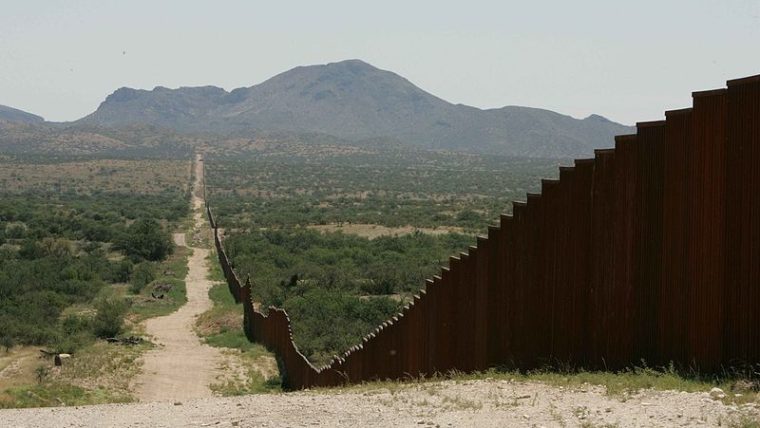 Beyond the border
Better together
2017
[Speaker Notes: The title of this lecture: … I suppose all of you know what I mean when I give this title.
Everyday home treatment is very big / intolerable burden…
Robi  whatever they constructed during the day collapsed at night, and whatever they built during the night fell to the ground by morning. 
I’ve divided 2 parts: 1: summarize the facts 2: whether it is possible to fit it into there life or not.]
Everyday home treatment
Inhalation treatment
Expectoration treatment
Physical activity
[Speaker Notes: not order of importance
If miss 1 incomplete
Only 3 things to do, but let see the details]
Inhalation treatment
Inhalation
Medicines:
mucolytics, bronchodilators, anti-inflammatories, antibiotics
Devices:
MDI, DPI, Ultrasonic & Jet (compressor) nebulisers
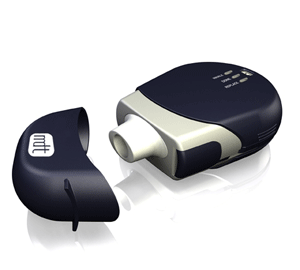 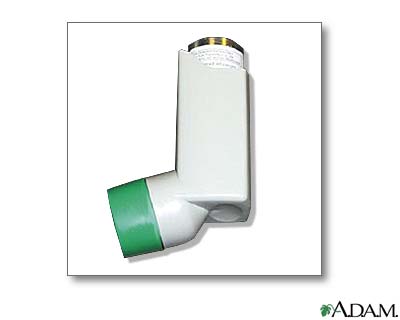 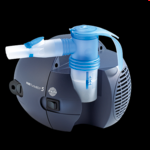 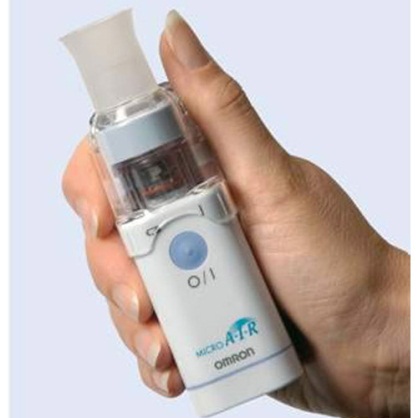 [Speaker Notes: We need to make some very important decisions together physician patient PT
Hard important decisions: medicines acceptable? Devices fit to the patient’s possibilities.
So our patients there are already in the decisions but later on they need to do these treatment day by day for years or decades.]
Pay attention!
Timing!
Technics!
Output rate (ml/min - time)!
MMD (μm – quality)
Interrupter
Face mask → ← mouth piece (5x more efficient)
[Speaker Notes: When, earlier / later, how much time beetwen, before or after sports]
Expectoration treatment
Conventional chest physiotherapy (gold standard)
Postural drainage
Chest percussion
Manual compression
Chest vibration

With or without FET
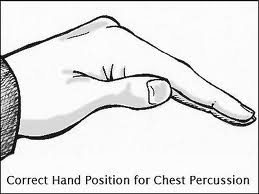 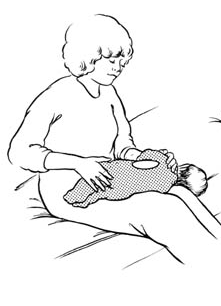 FET, huff, ACBT
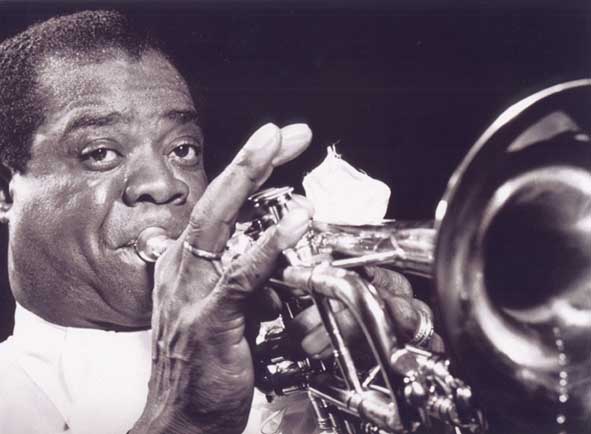 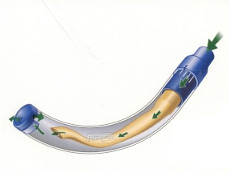 Modern expectoration techniques
PEP – positive expiratory pressure
HiPEP – high pressure PEP
oscillating PEP: Flutter, Shaker,RC Cornet, Acapella





AD – autogenic drainage
MAD – modified autogenic drainage
AAD – assisted autogenic drainage
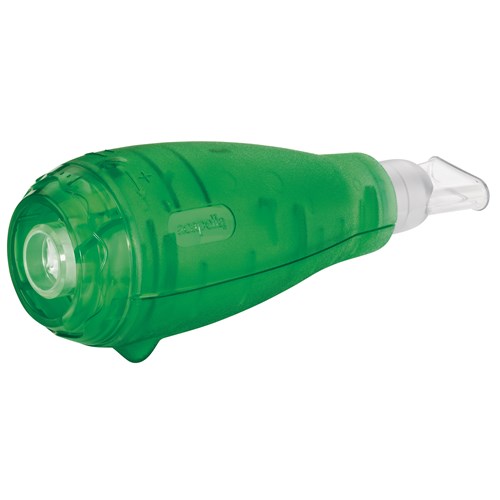 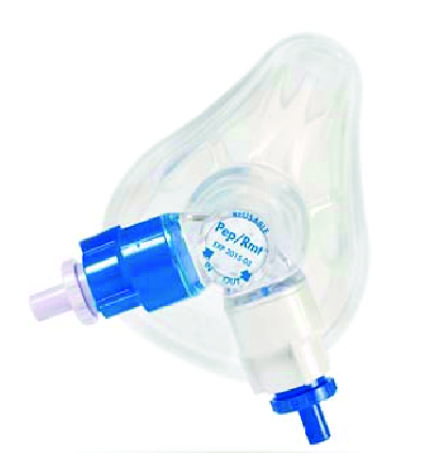 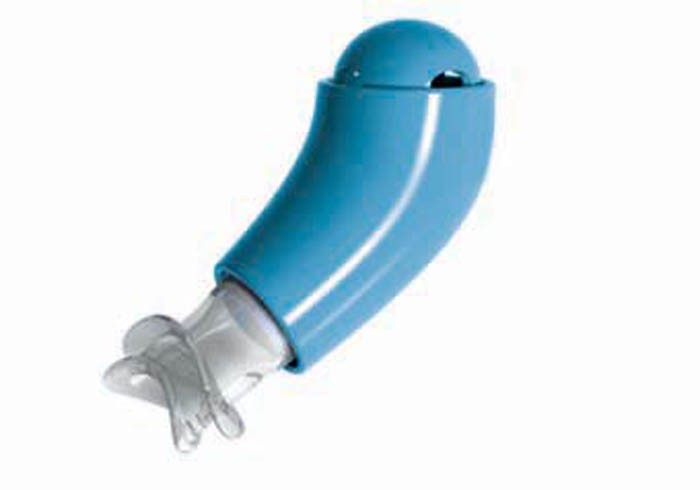 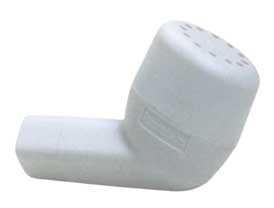 HFCWO
Physical activities
Forms to do
Aerobic exercises
Strength training,
Respiratory muscle training
Chest mobilization
Gait exercises
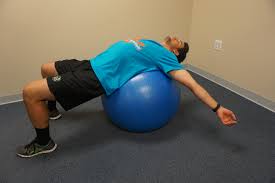 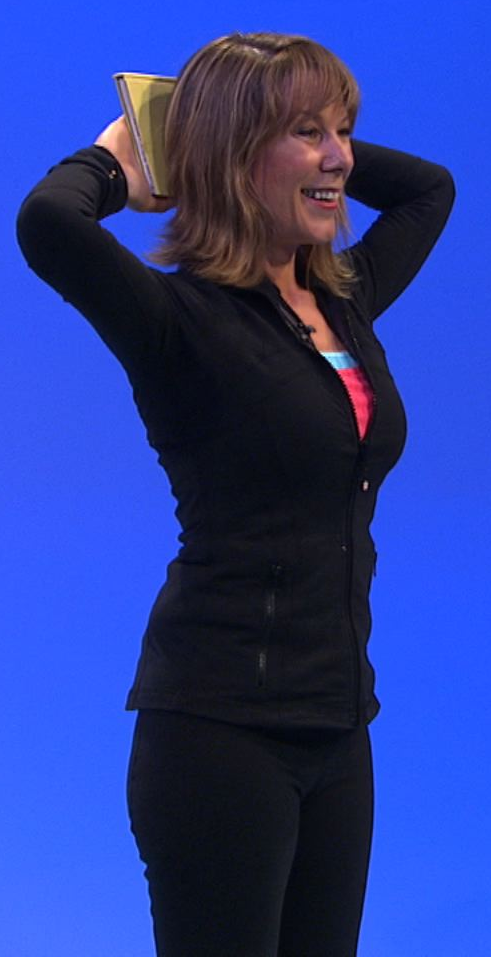 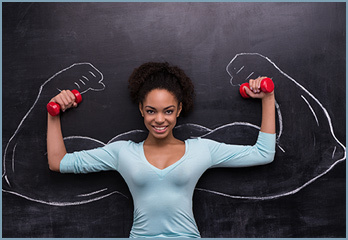 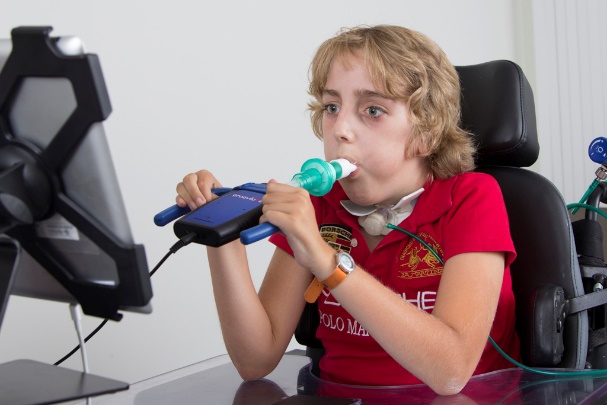 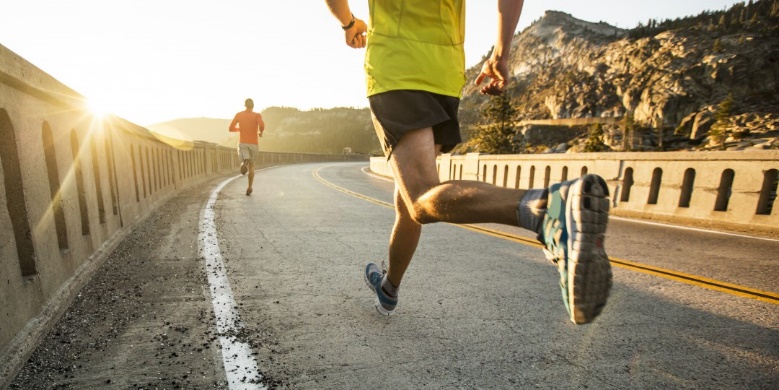 Aerobic exercises
3-5/week, 60-80% of HRmax (symptom limited), 30-50 min.
With or without supplemental O2 (SaO2 <90%)

1A (strongest) evidence in pulmonary rehabilitation
Timing: what & when?
In patient (Belgium)
7.15'	breakfast and / or nutr. suppl.
7.30' 	preinhalation: bronchodilators, mucolytics
8.00' 	expectoration
8.30' 	postinhalation: antibiotic and / or long term mucolytic and / or steroid
9.00'	sport: walking, stairs, swimming
10.00'	snack
10.30'	BiPAP or. resting, or school
11.30'	preinhalation, expectoration, postinhalation
In patient (Belgium)
12.30'	: lunch
13.00‚: resting, or school
15.00’: snack
15.30'	: chest mobilization
16.00'	: preinhalation, expectoration, postinhalation
17.30'	: supper
20.00'	: snack
night  : PEG tube
timing at home: everyday treatment?
Treatment possibilities depending on the patient's condition
good condition
Morning: Pulmozyme
Afternoon: sport

OR:

Afternoon : Pulmozyme then sport or reverse
mild condition
Morning: short act mucolytic inh.  airway clearance (AC)
Afternoon: sport, Pulmozyme

OR:
 
Morning : short act mucolytic inh.  AC  Pulmozyme inh.
Afternoon : sport
moderate condition
Morning : short act mucolytic  AC 
Afternoon : Pulmozyme, sport
Evening: short act mucolytic  AC
serious condition
Morning: short act mucolytic  AC  antibiotic inhalation
Afternoon : Pulmozyme, sport 
Evening: short act mucolytic  AC  antibiotic inhalation